편광
회 절 경
회절 필름을 이용한 빛의 관찰
실험목표
회절의 원리를 알아 보고, 회절 필름을 이용하여 [회절경] 을 직접 만들어 빛이 
회절되는 모습을 관찰해 봅시다.
실험 준비물
회절 관찰용 어둠상자 도안, 회절 필름, 회절 필름 고정용 스펀지, 양면 테이프
고정 단추 1세트 (볼록+오목), 볼 체인 고리 ** 가위, 자, 유성펜, 투명 테이프
생각해보기
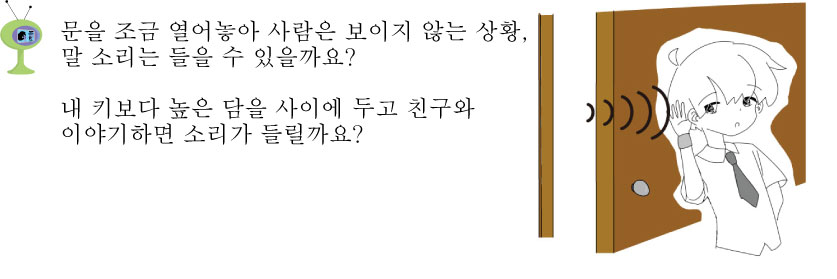 실험방법 : 회절경 만들기
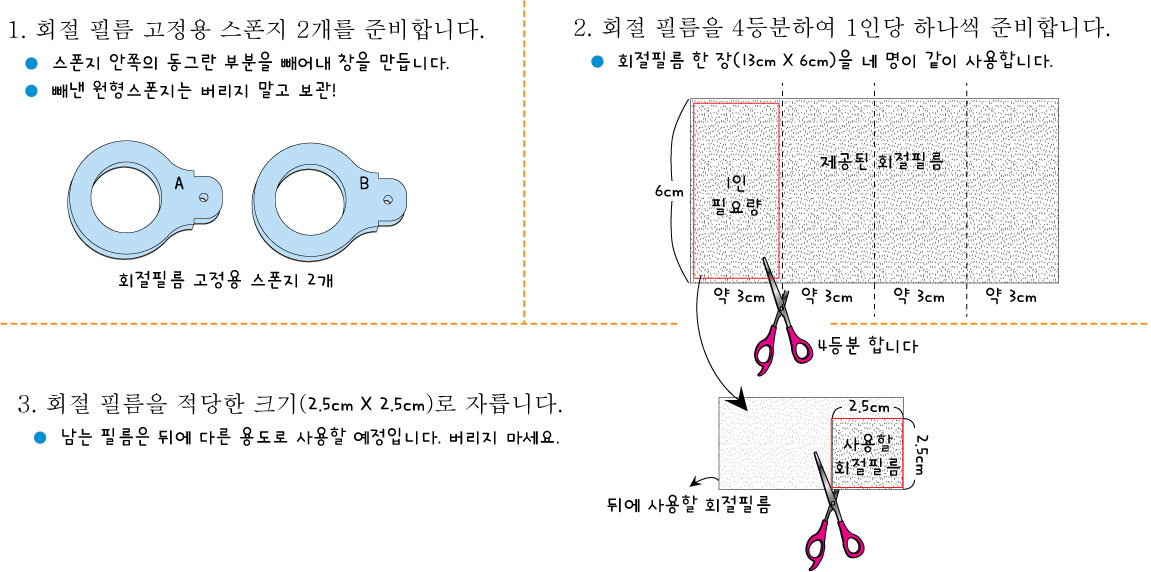 실험방법 : 회절경 만들기
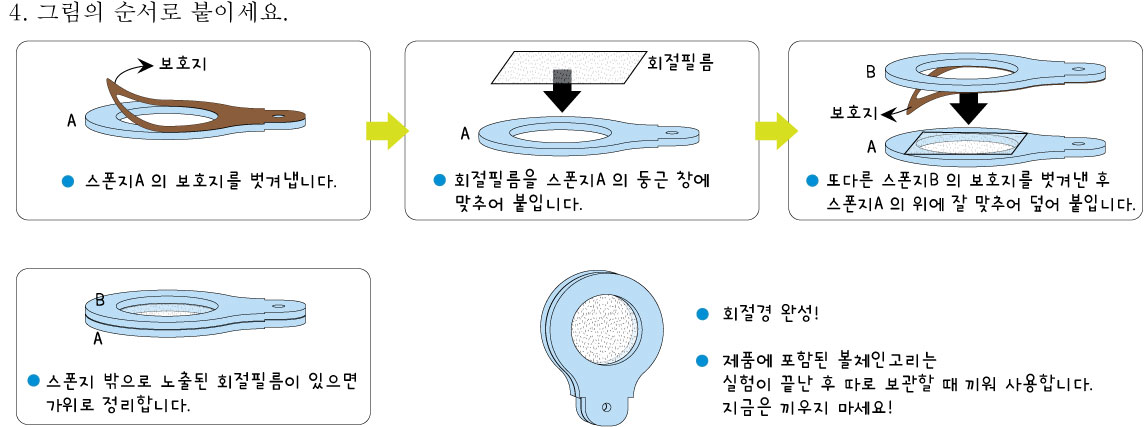 실험방법 : 어둠상자 만들기
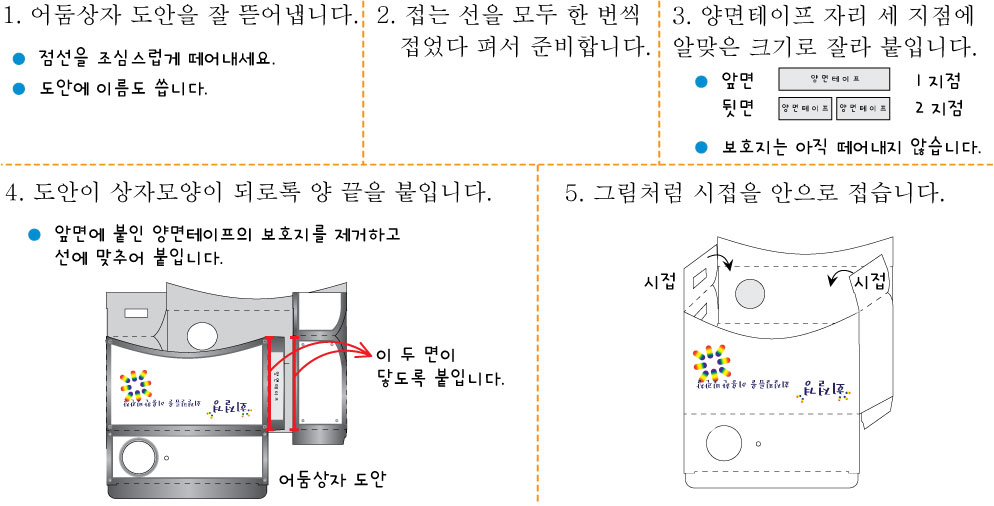 실험방법 : 회전판 달기
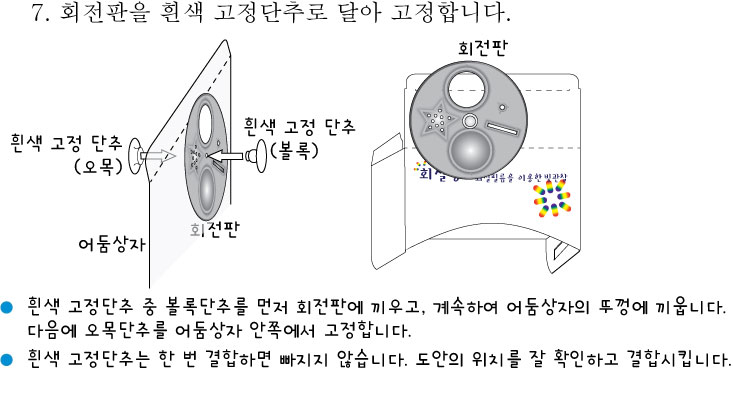 실험방법 : 회전판 달기
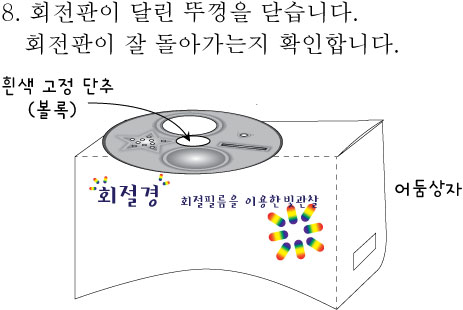 실험방법 : 회절경 달기
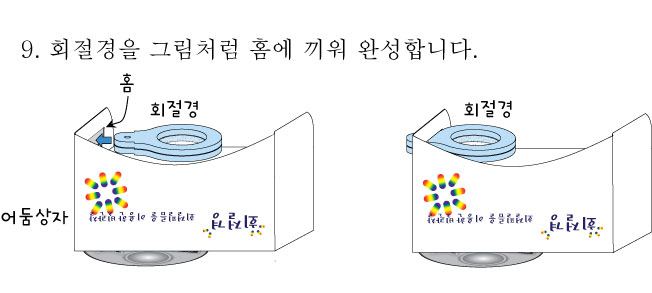 실험방법 : 회절경 관찰하기
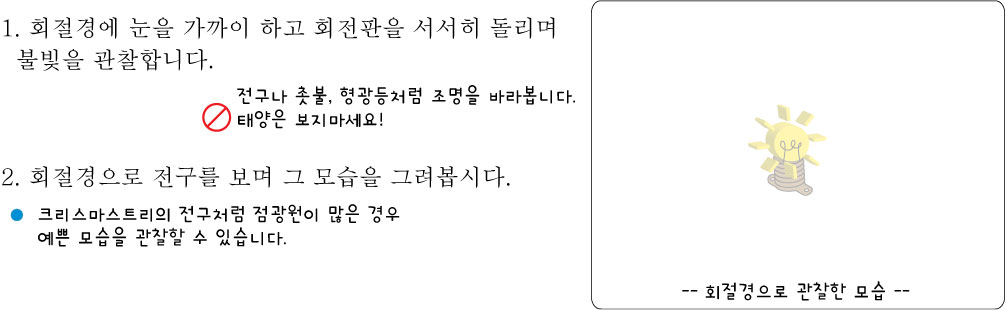 실험방법 : 회절경 관찰하기
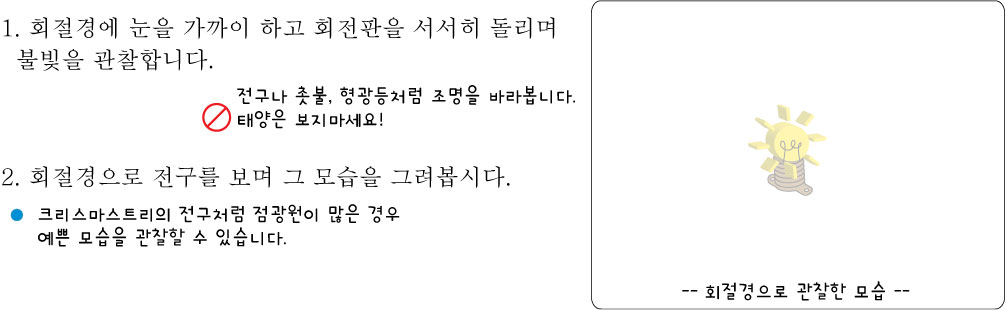 실험시 주의사항
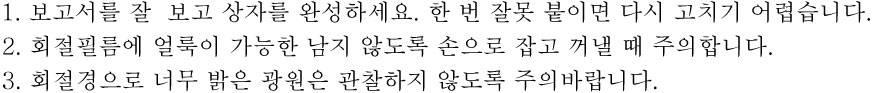 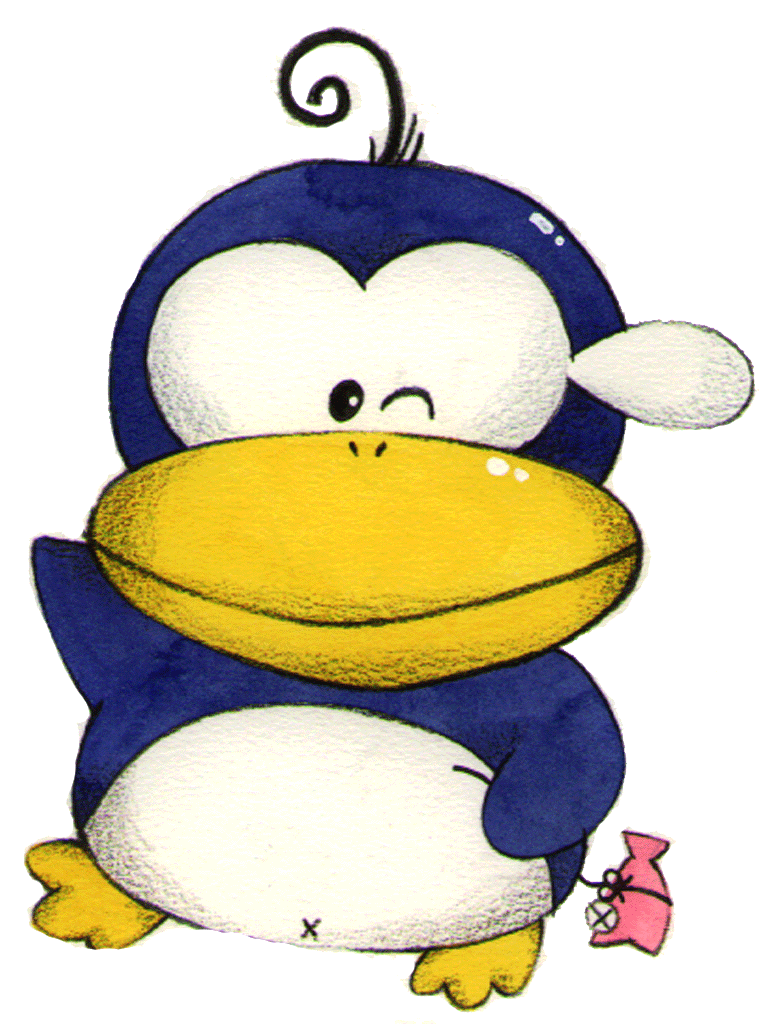 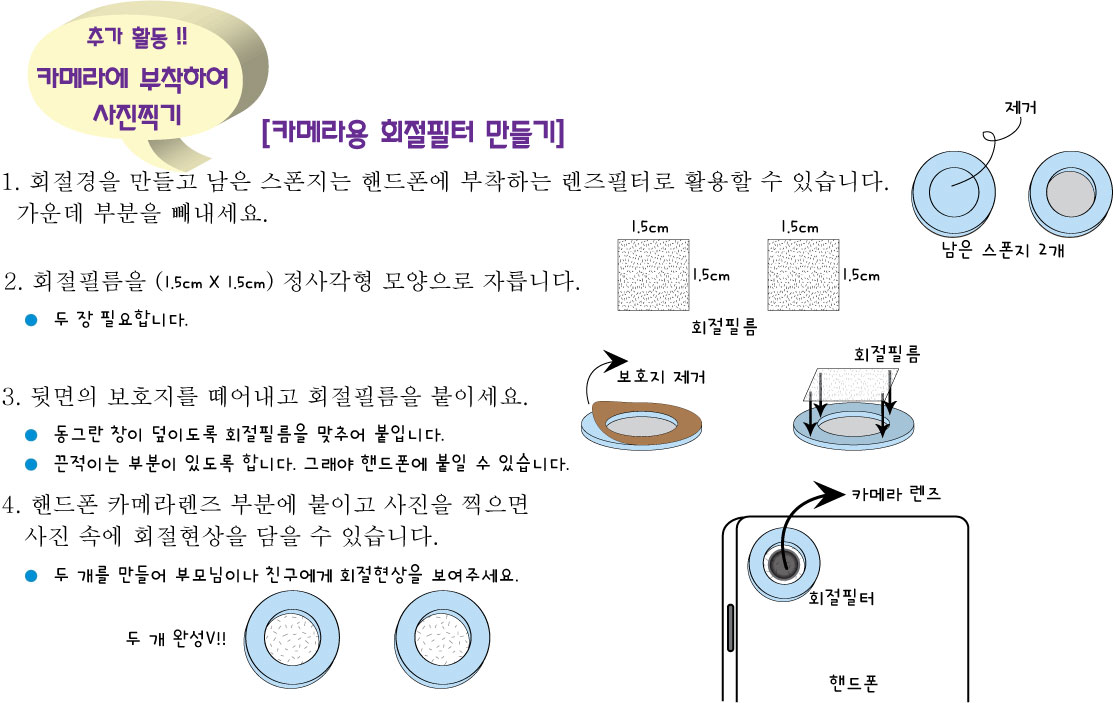 확인학습
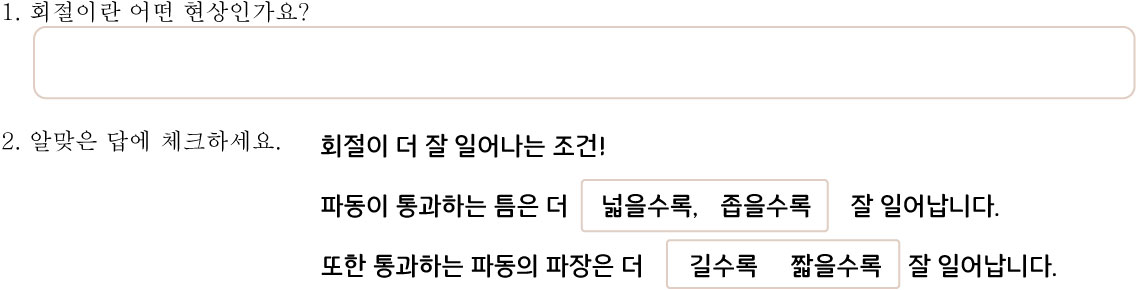 확인학습
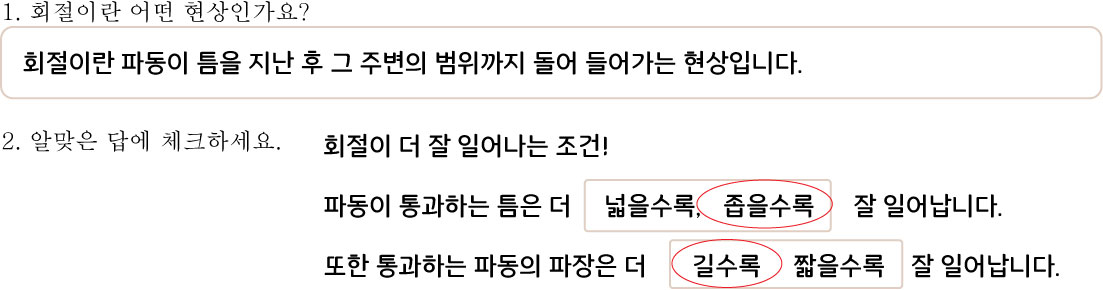 원리학습
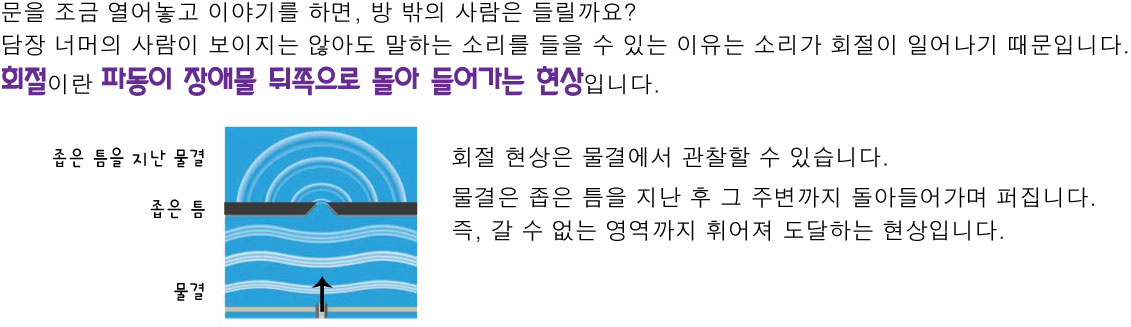 원리학습
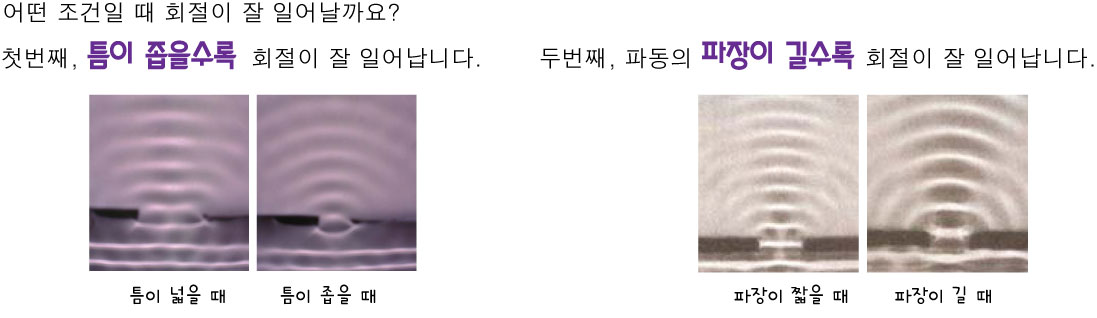 원리학습
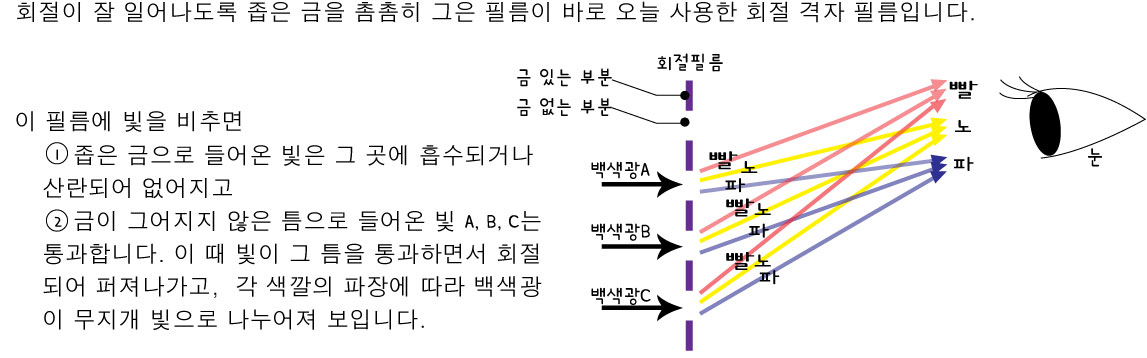 원리학습
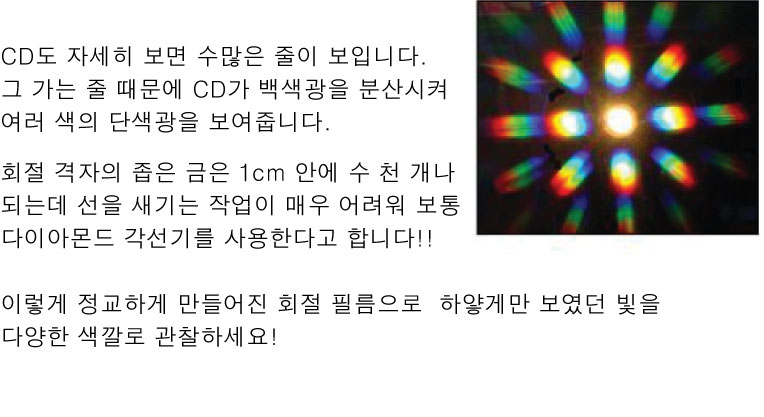 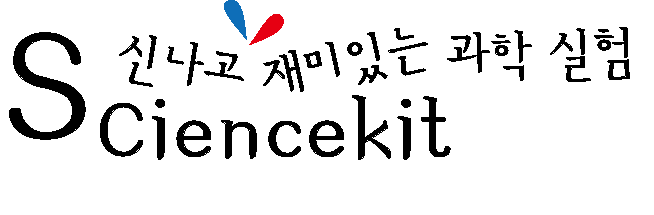